The COronal Density and Temperature (CODET) model, improvements and new perspectives
Dr. Jenny Marcela Rodríguez Gómez

Postdoctoral Research  
Solar Physics Laboratory (671)
NASA Goddard Space Flight Center and The Catholic University of America
Jenny.m.rodriguezgomez@nasa.gov
rodriguezgomez@cua.edu
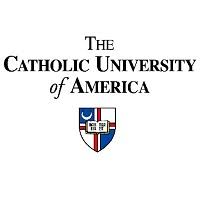 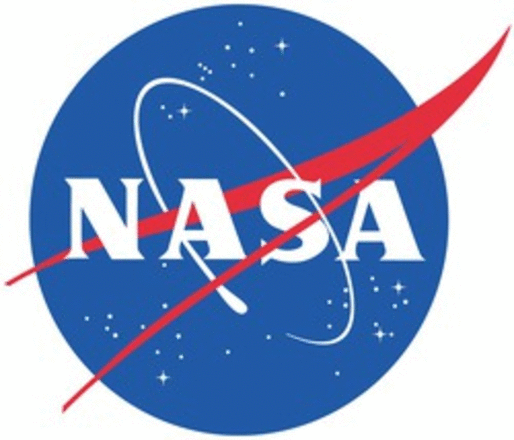 The COronal Density and Temperature (CODET) model
Search the best fit parameters
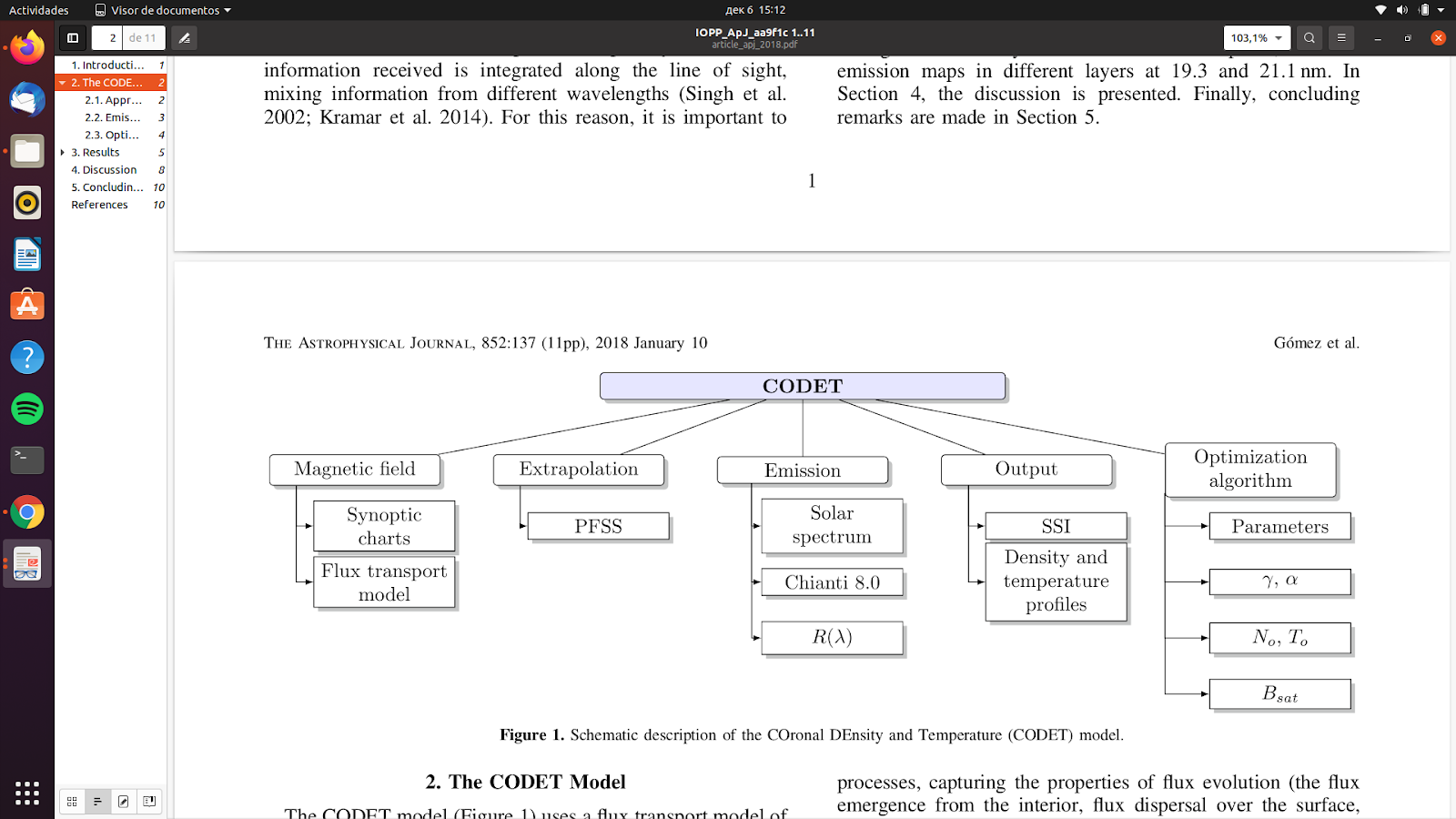 Surface Flux Transport (SFT-LMSAL)
Schrijver & De Rosa 2003
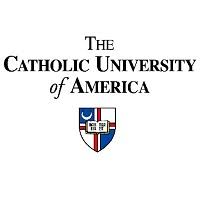 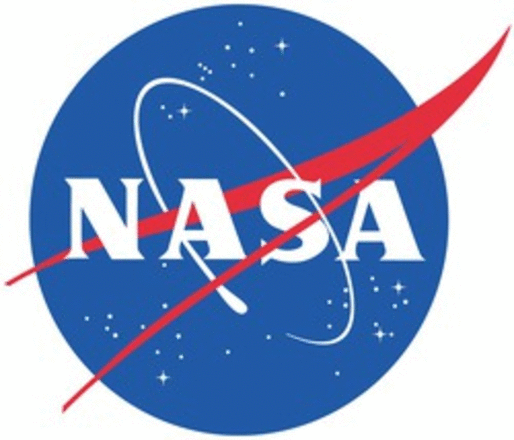 Rodríguez Gómez et al. 2018
Density and Temperature profiles
The density and temperature distribution are described as a function of the magnetic field using scaling laws (Emisle, 1985)
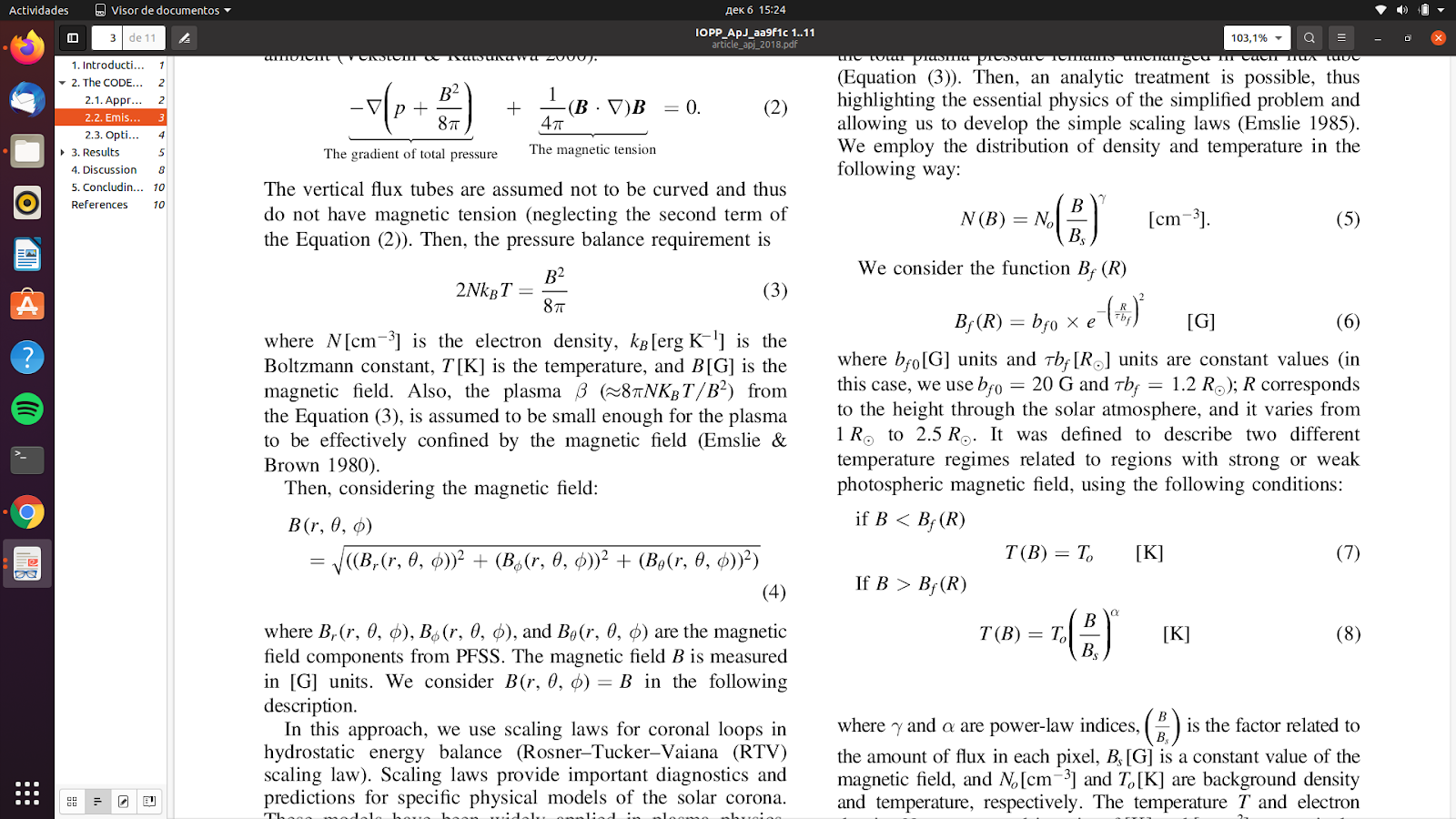 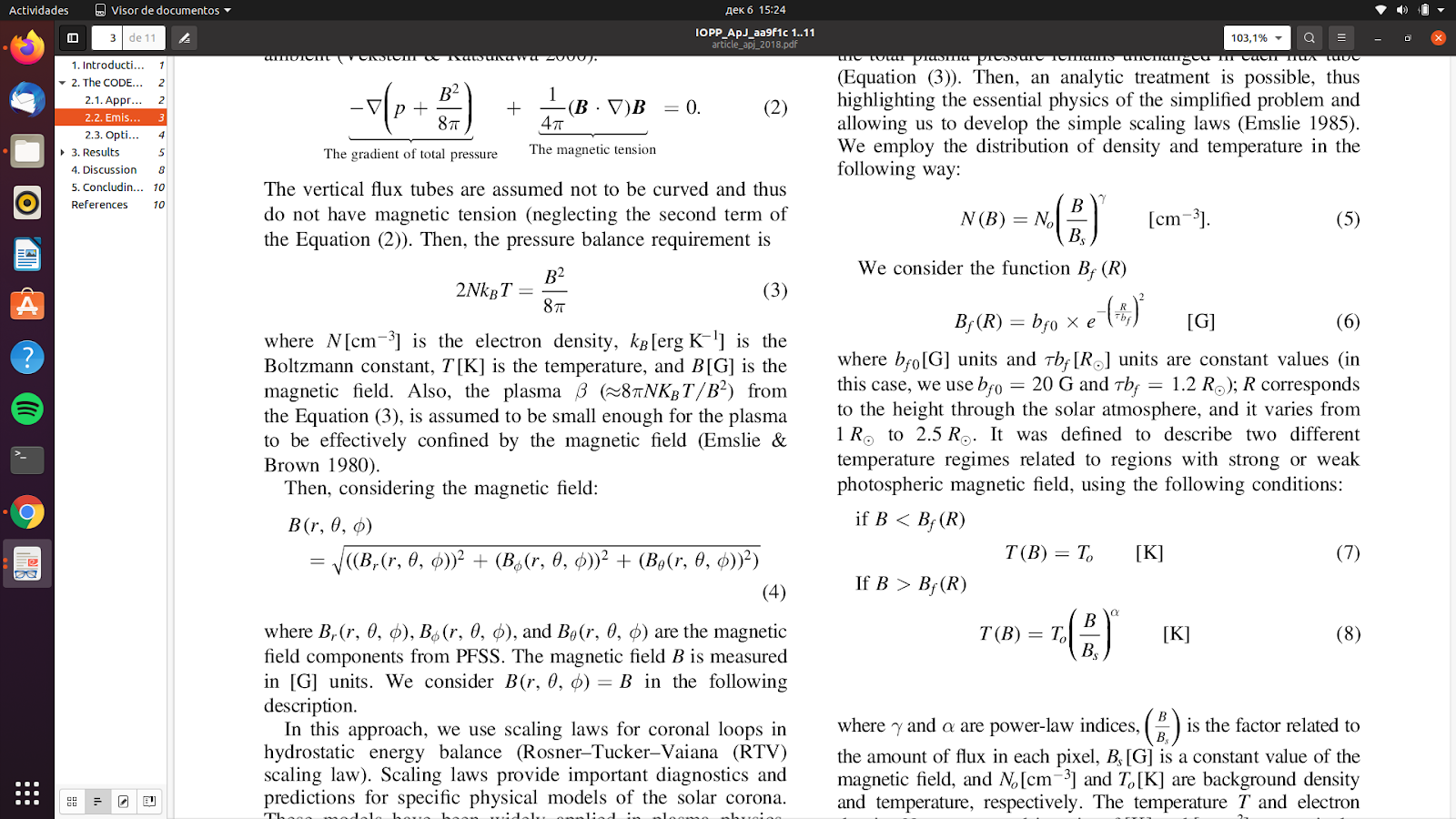 It is used to describe two different temperature regimes related to strong and weak magnetic field
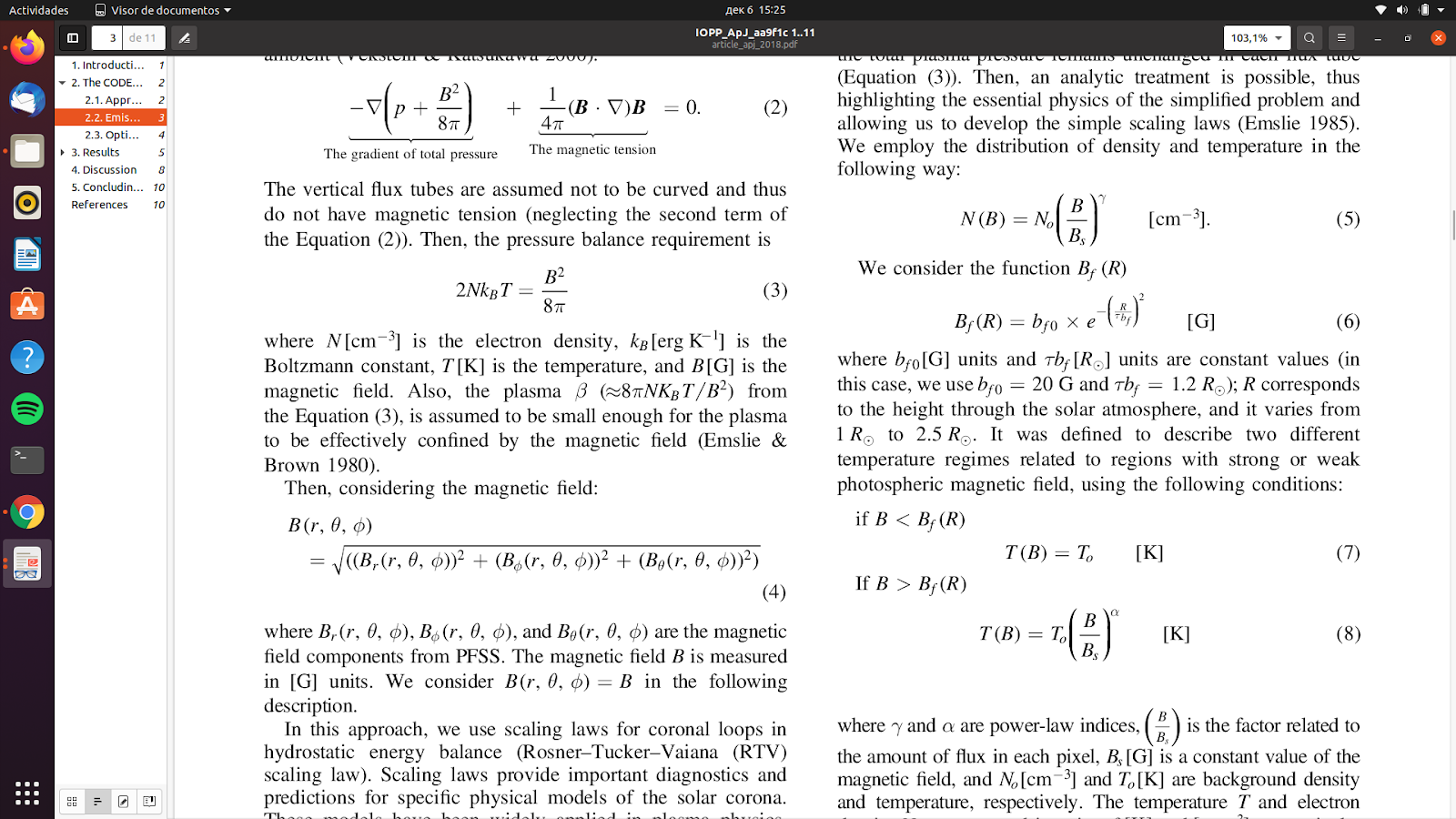 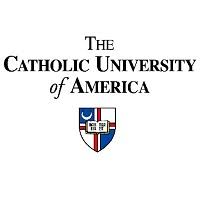 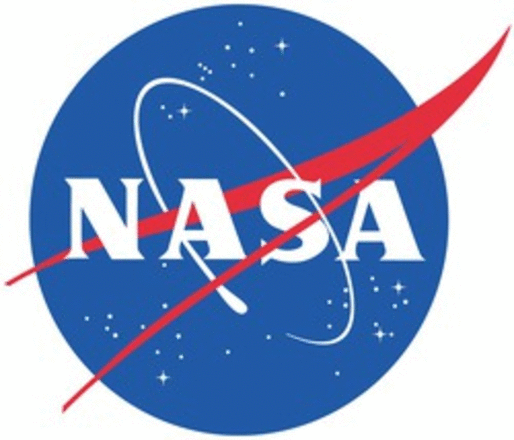 Rodríguez Gómez et al. 2018
Density and Temperature profiles
The density and temperature distribution are described as a function of the magnetic field using scaling laws (Emisle, 1985)
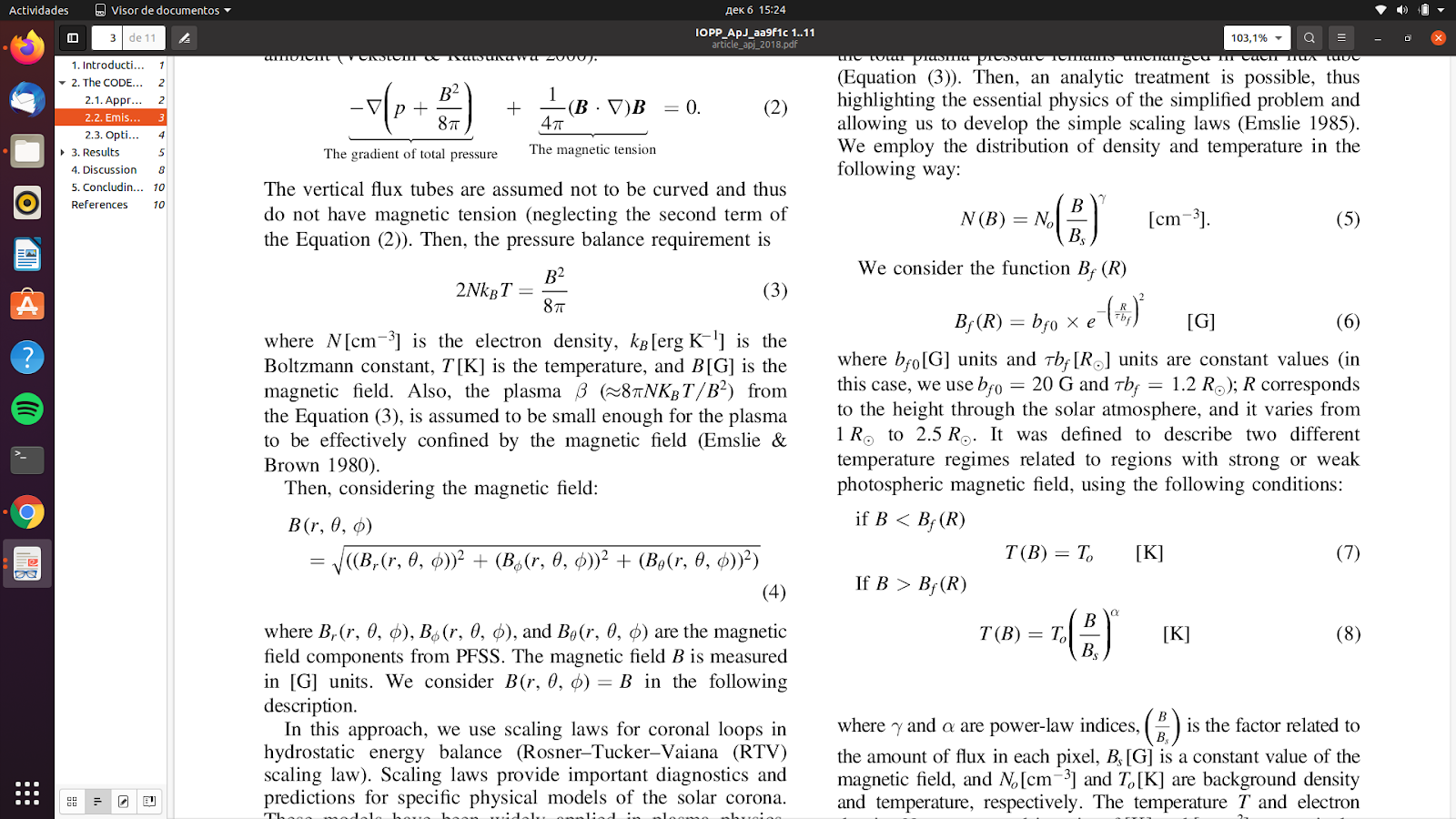 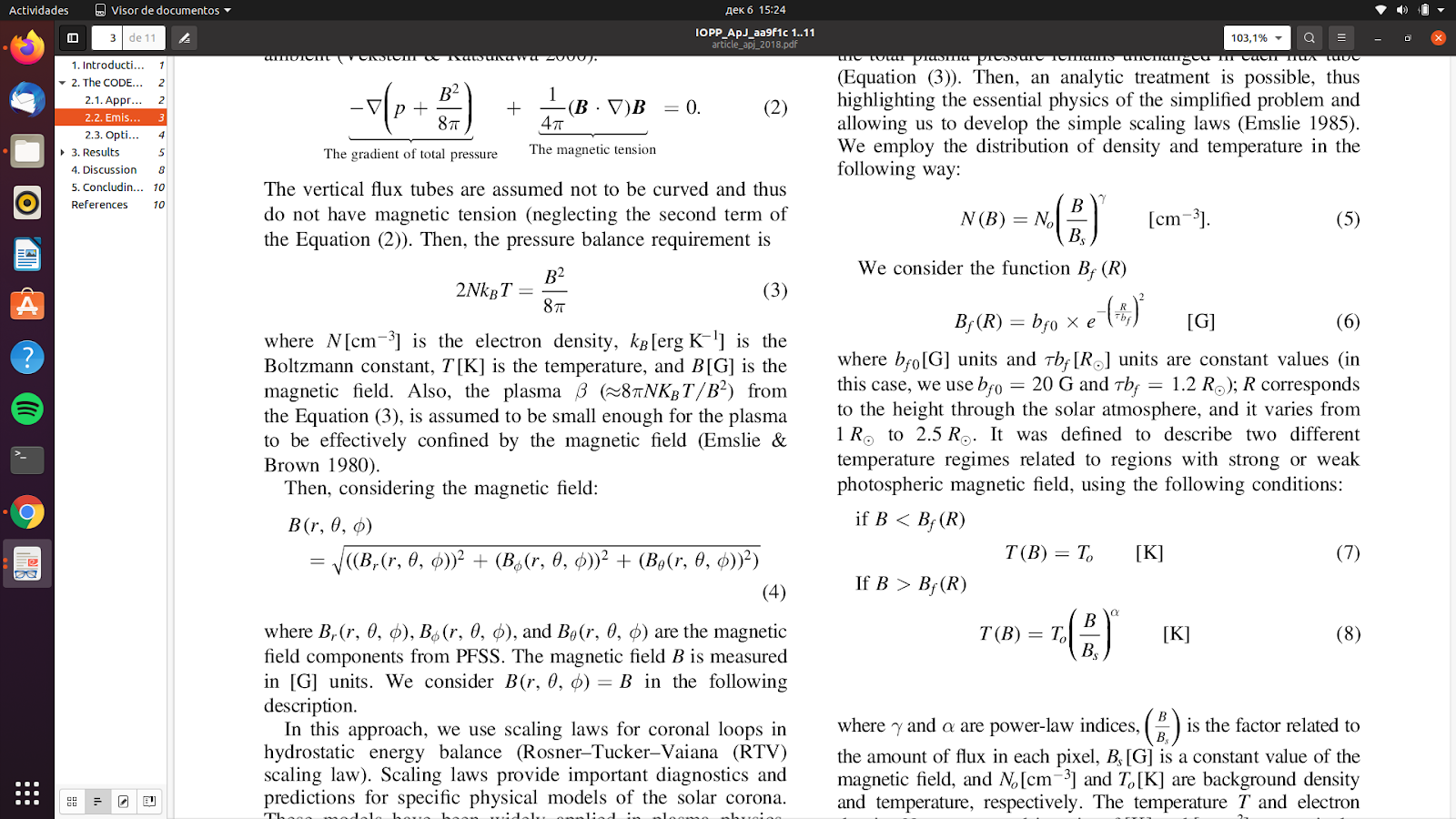 It is used to describe two different temperature regimes related to strong and weak magnetic field
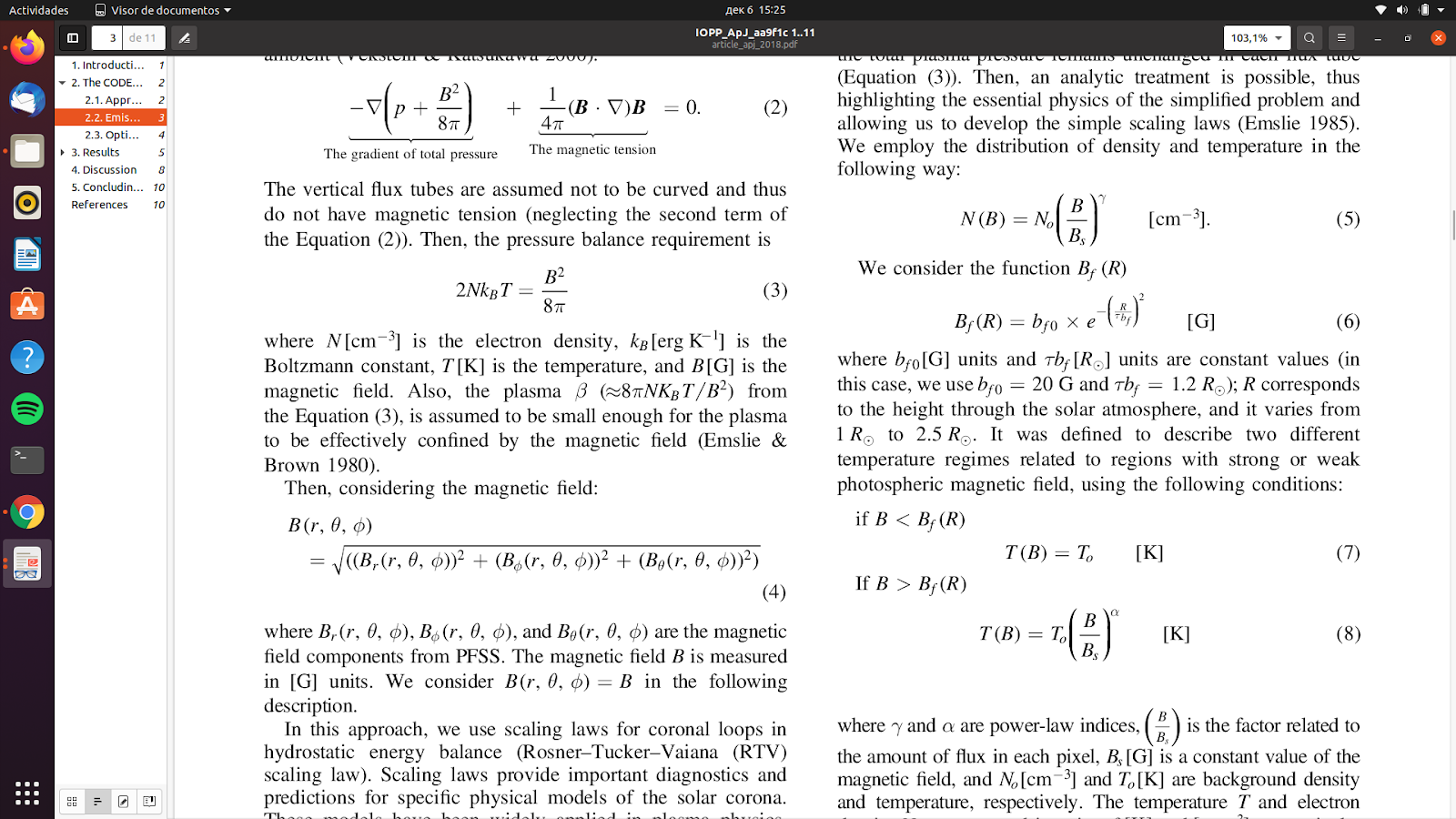 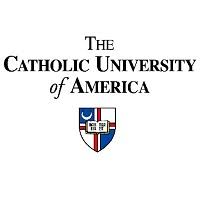 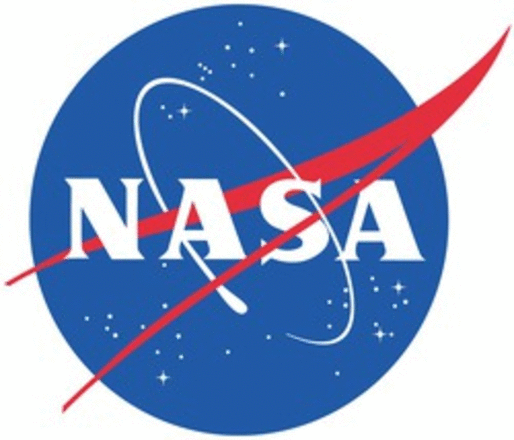 Rodríguez Gómez et al. 2018
Emission model
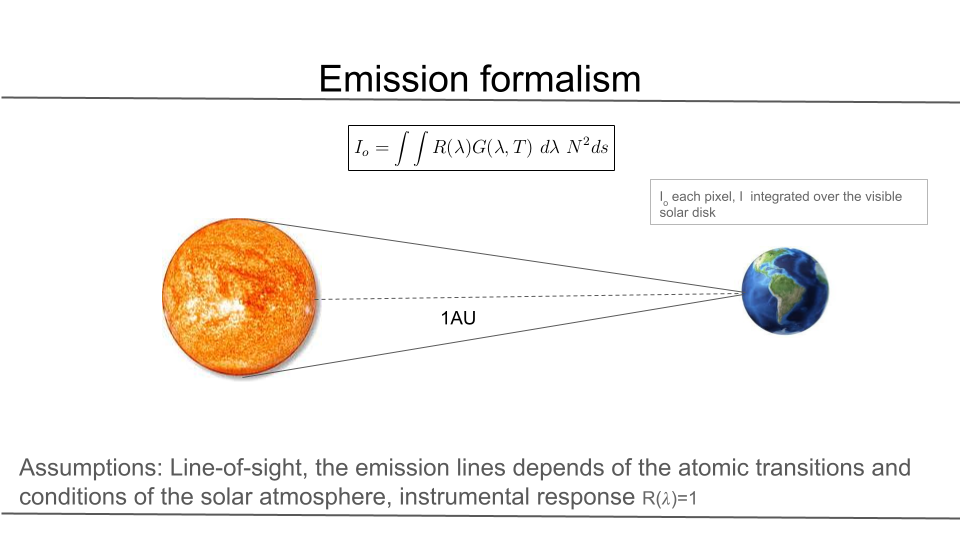 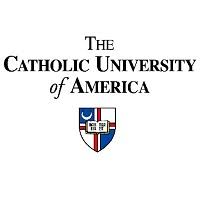 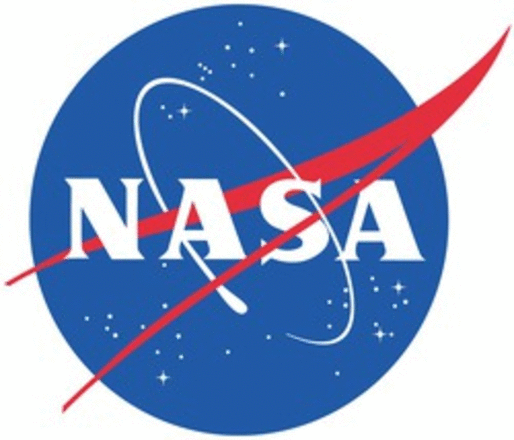 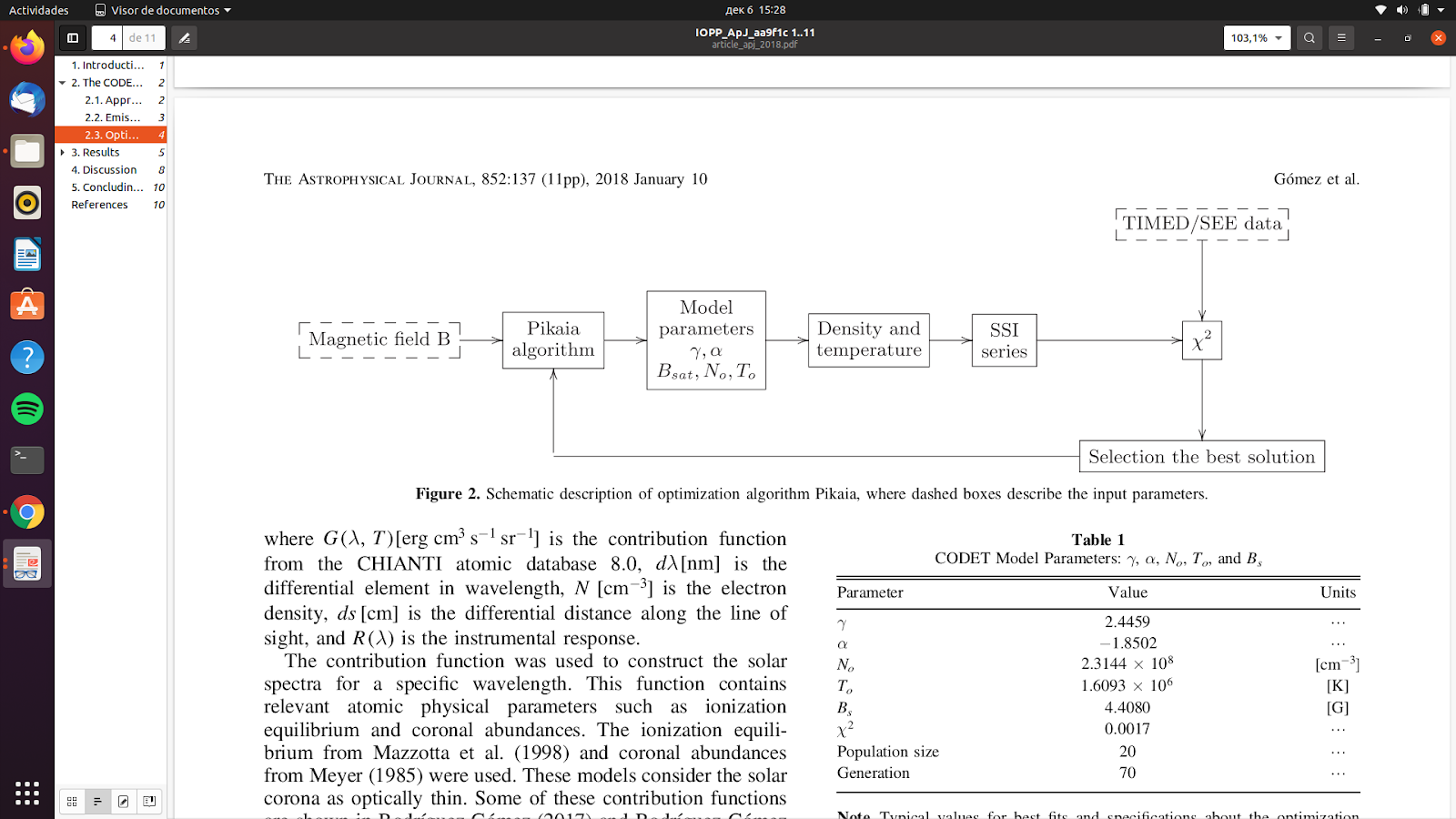 19.3 nm 
21.1 nm
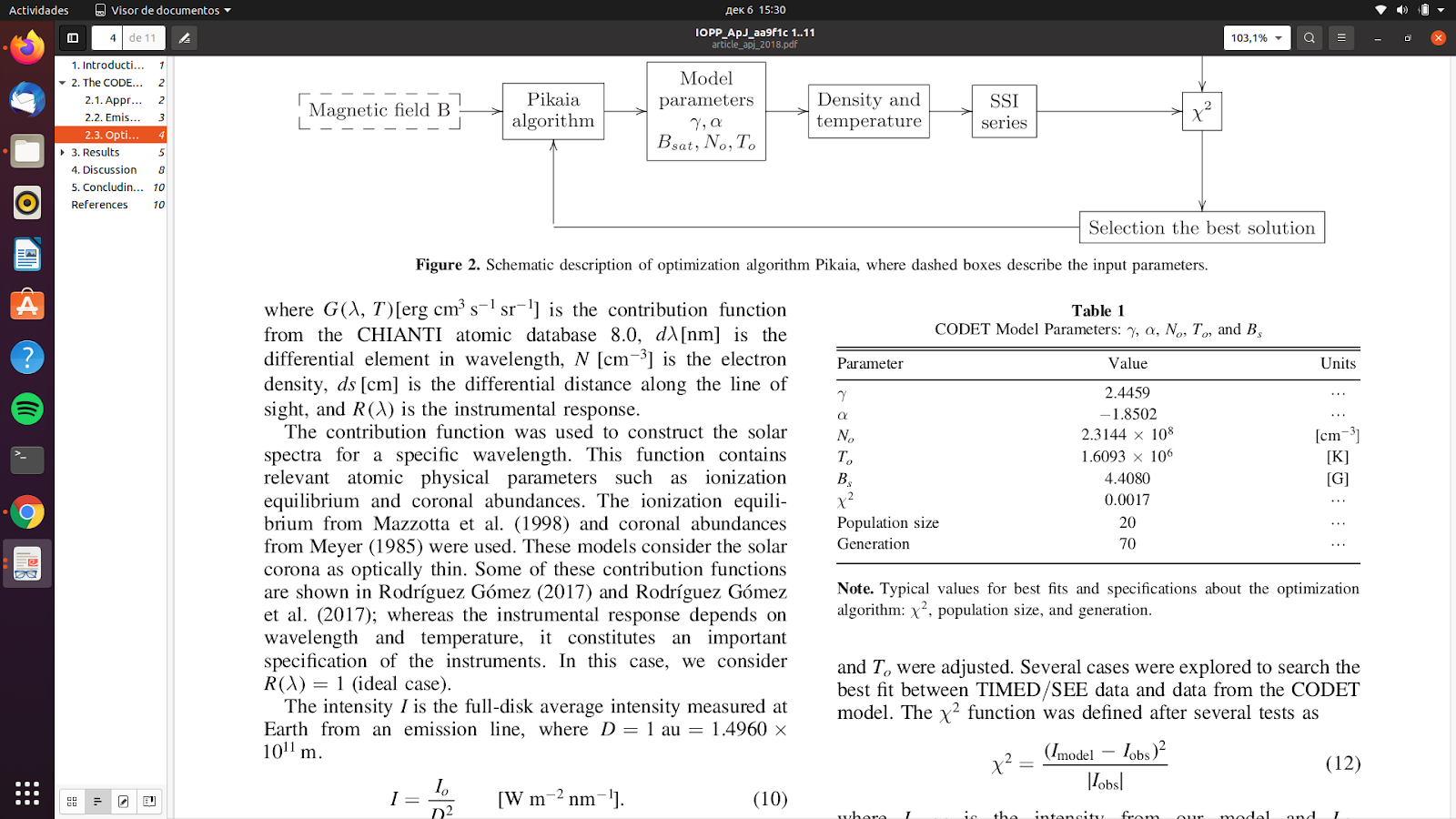 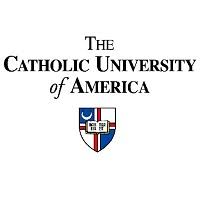 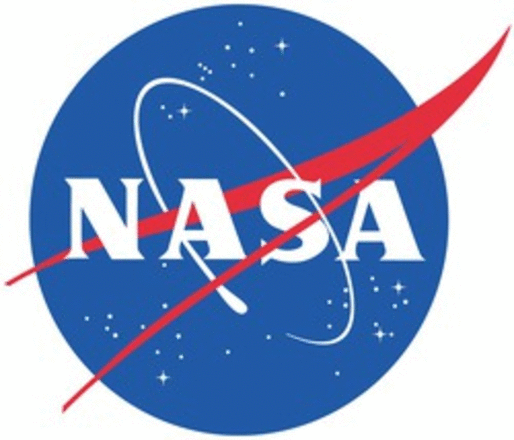 Rodríguez Gómez et al. 2018
SSI at 19.3 nm and 21.1 nm
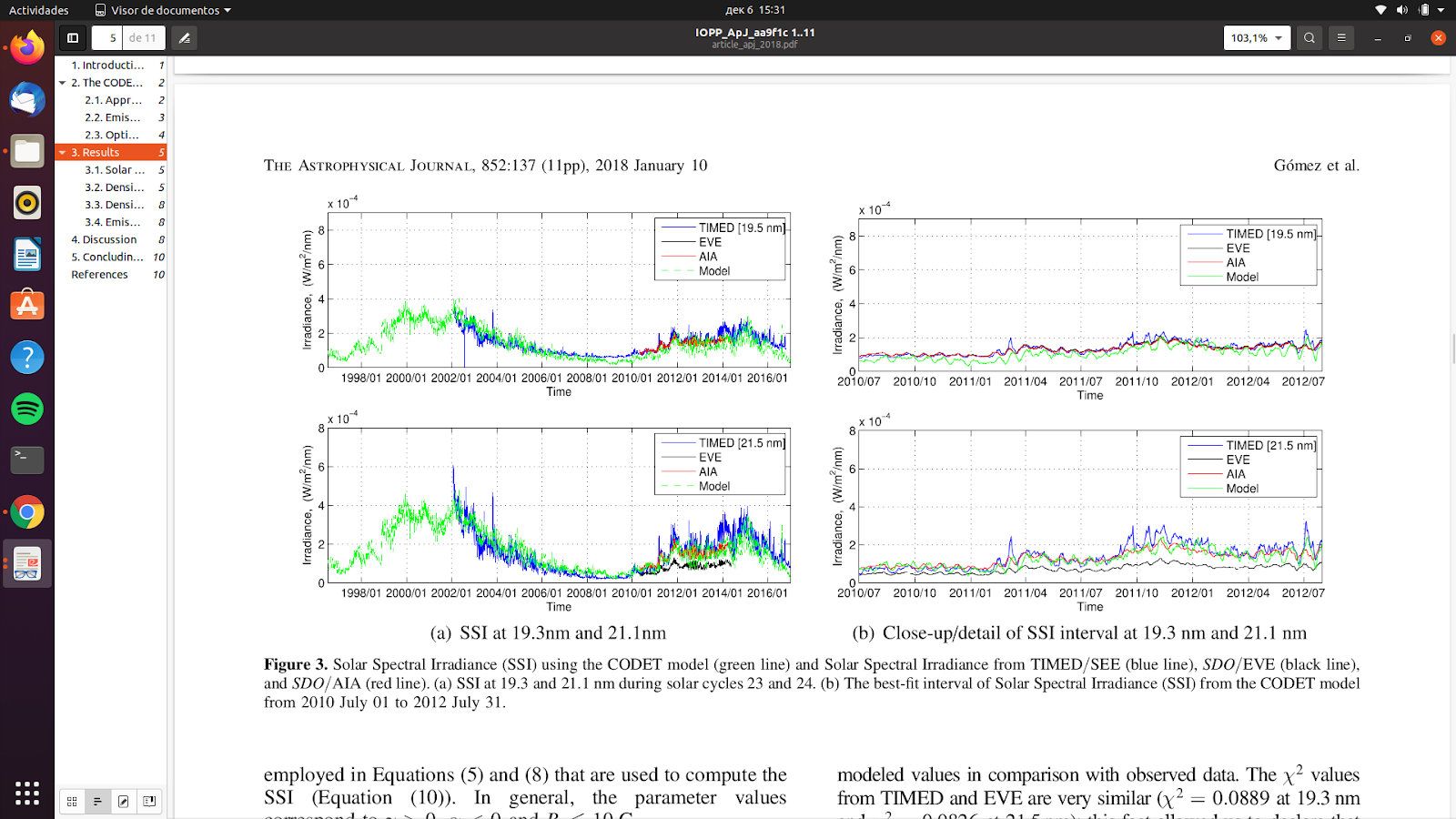 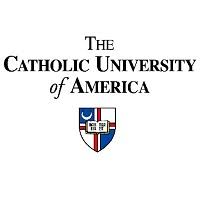 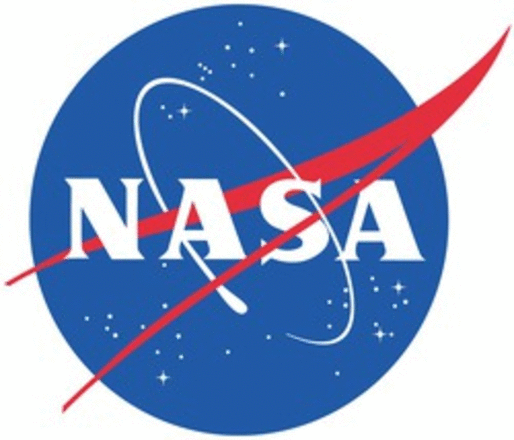 Rodríguez Gómez et al. 2018
Average density and temperature during solar cycles 23 and 24
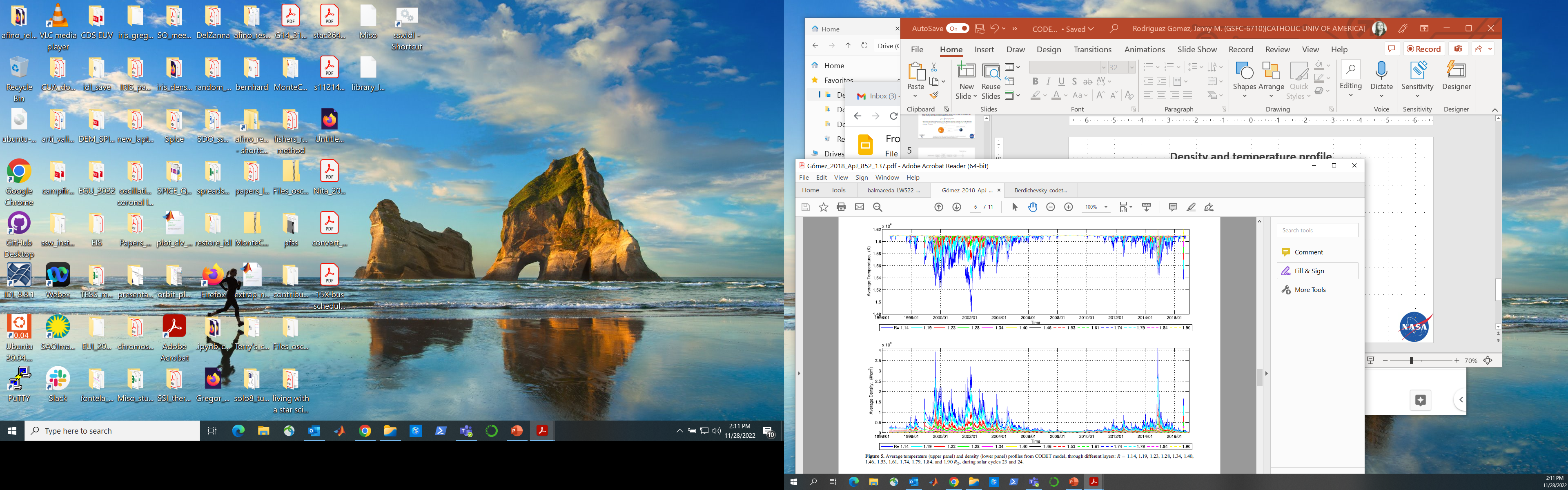 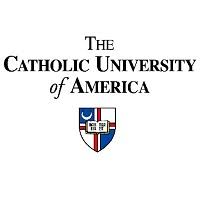 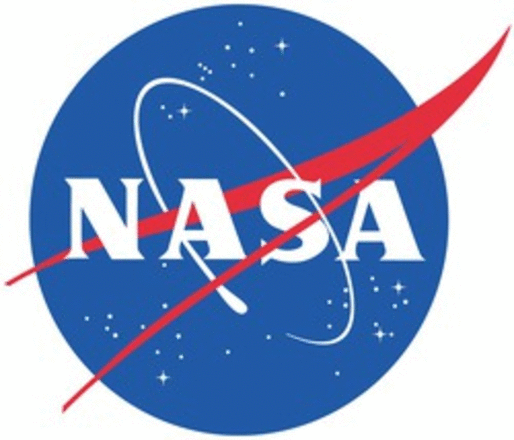 Rodríguez Gómez et al. 2018
CODET model Consistency
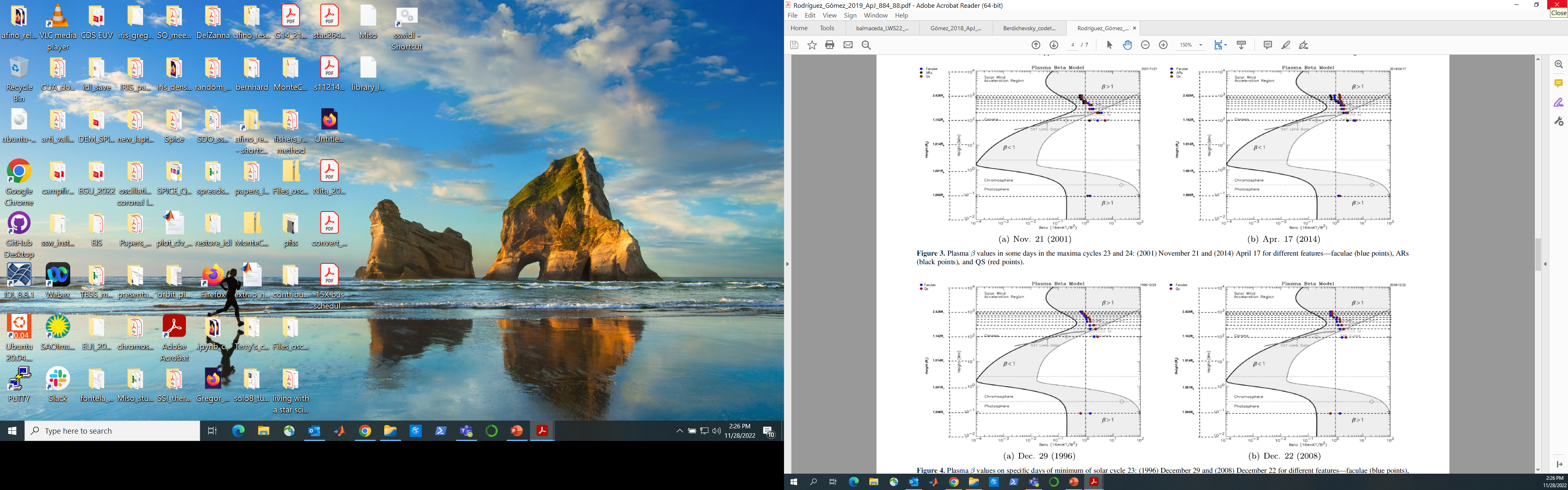 Rodríguez Gómez et al. 2019
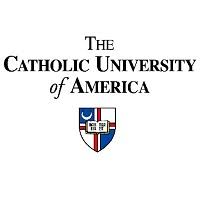 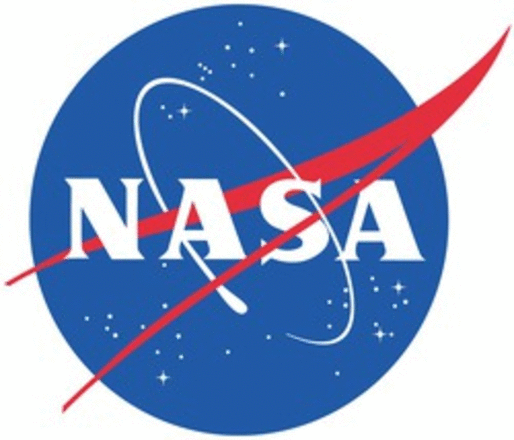 Plotted over Figure 3 Gary 2001
CODET model Consistency and Thermodynamic interpretation
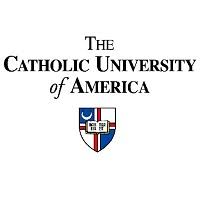 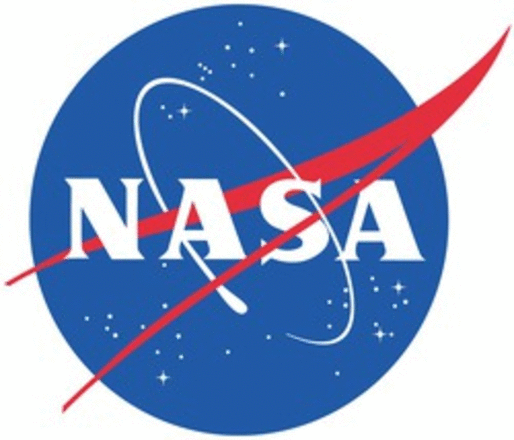 Berdichevsky D., and Rodríguez Gómez J., 2022 (a) and (b) AAST
EUV Flux and its Impact on the Ionosphere – Thermosphere – Mesosphere (ITM) System
Living with a Star Program - Looking beyond F10.7 

“Investigating the Forecast Capabilities of the Modeling of the Solar Spectral Irradiance from the Solar Surface Magnetic Flux”

Collaborators:
Laura Balmaceda and Charles N. Arge
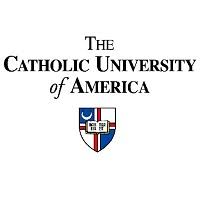 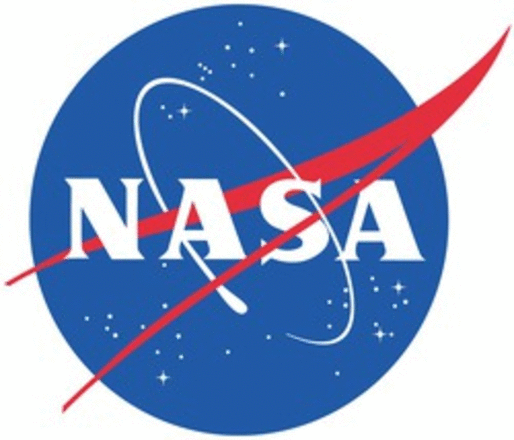 Investigating the Forecast Capabilities of the Modeling of the Solar Spectral Irradiance from the Solar Surface Magnetic Flux
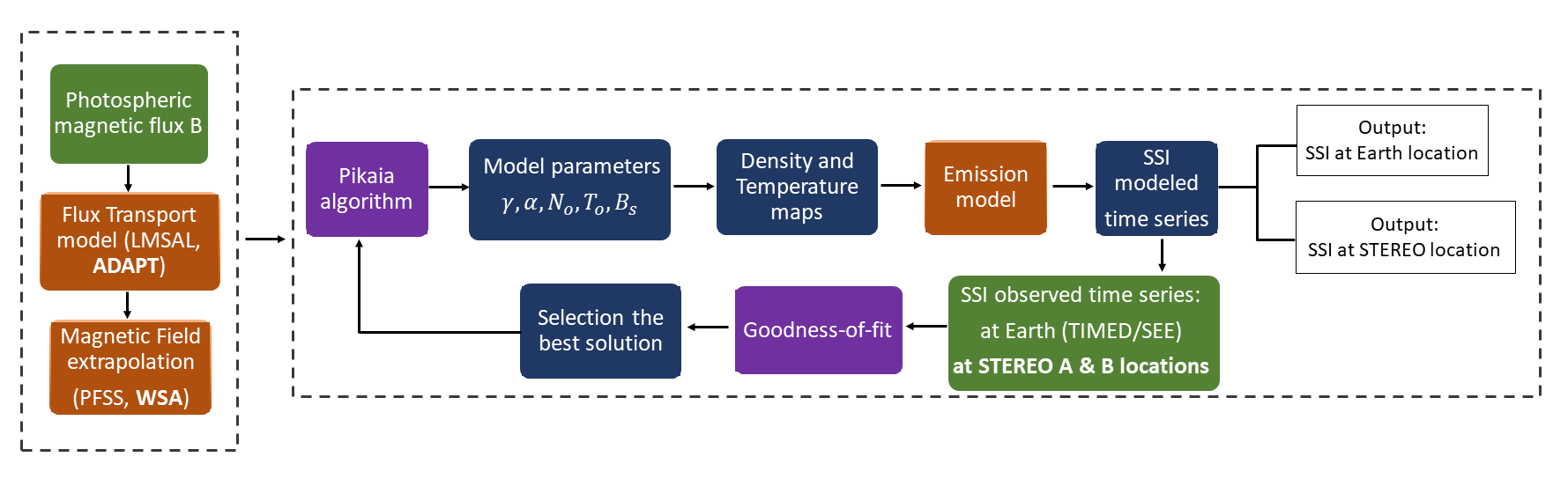 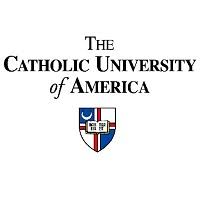 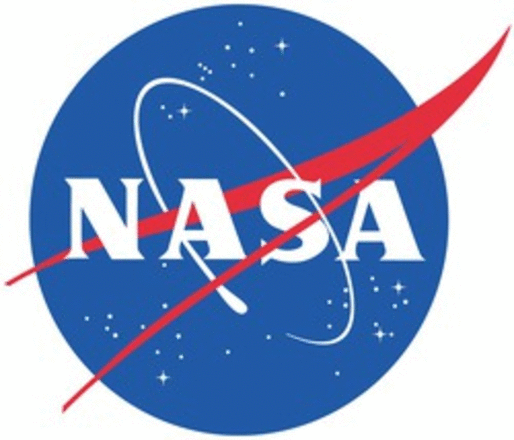 [Speaker Notes: Existing infrastructure CODET model]
The Spectral Imaging of Coronal Environment (SPICE)
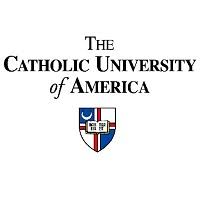 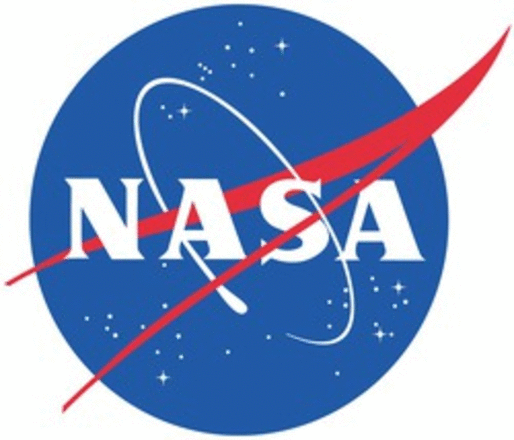 The Spectral Imaging of Coronal Environment (SPICE)
It is a high-resolution imaging spectrometer that observes the Sun in two extreme ultraviolet (EUV) wavelength bands, 70.4 - 79.0 nm and 97.3 - 104.9 nm.
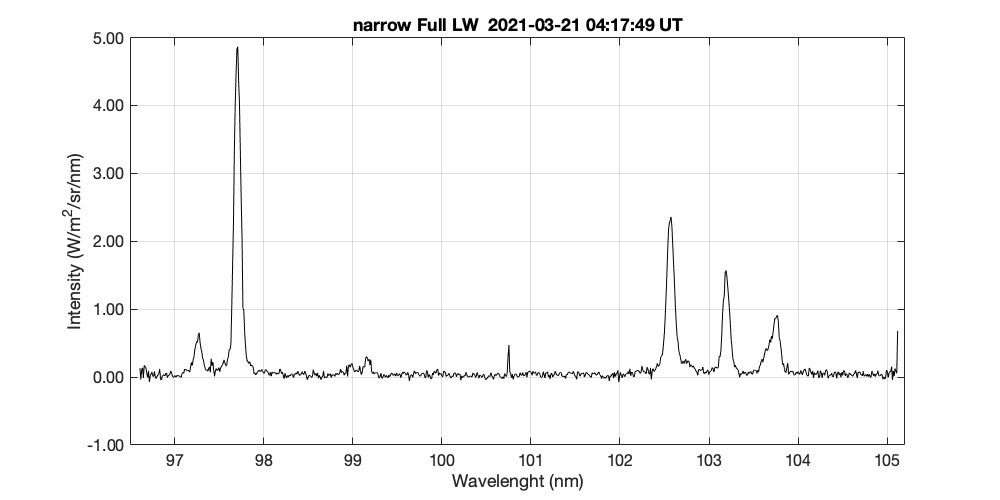 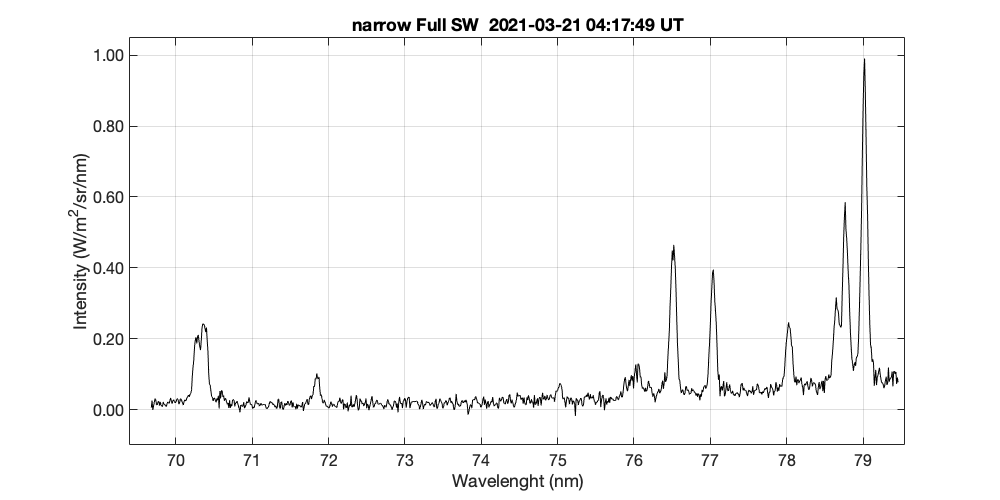 C III 97.70
H I 102.5
N IV 76.51
O VI 103.2
Ne VIII 77.04
O III multiple 70.39
Figure. SPICE Altas-slit (6”) at 04:17:49. The Short Wavelength (SW) band (left) and the Long Wavelength (LW) band (right).
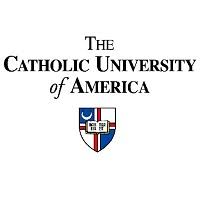 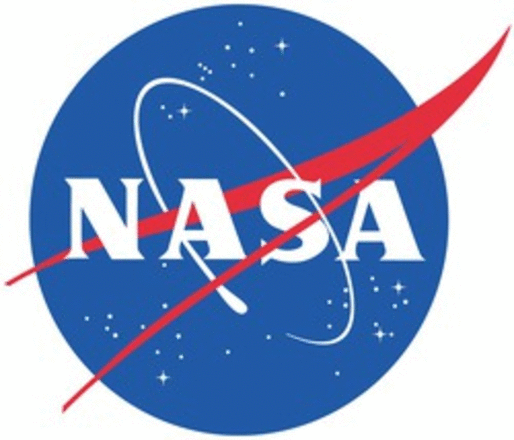 O IV 79.01
6” slit
O IV 78.77
S V 78.65
O VI 103.76
H I 97.25
O V multiplet ~76.03
Ne VIII 78.03
N III 99.16
S IV 75.02
O II 71.85
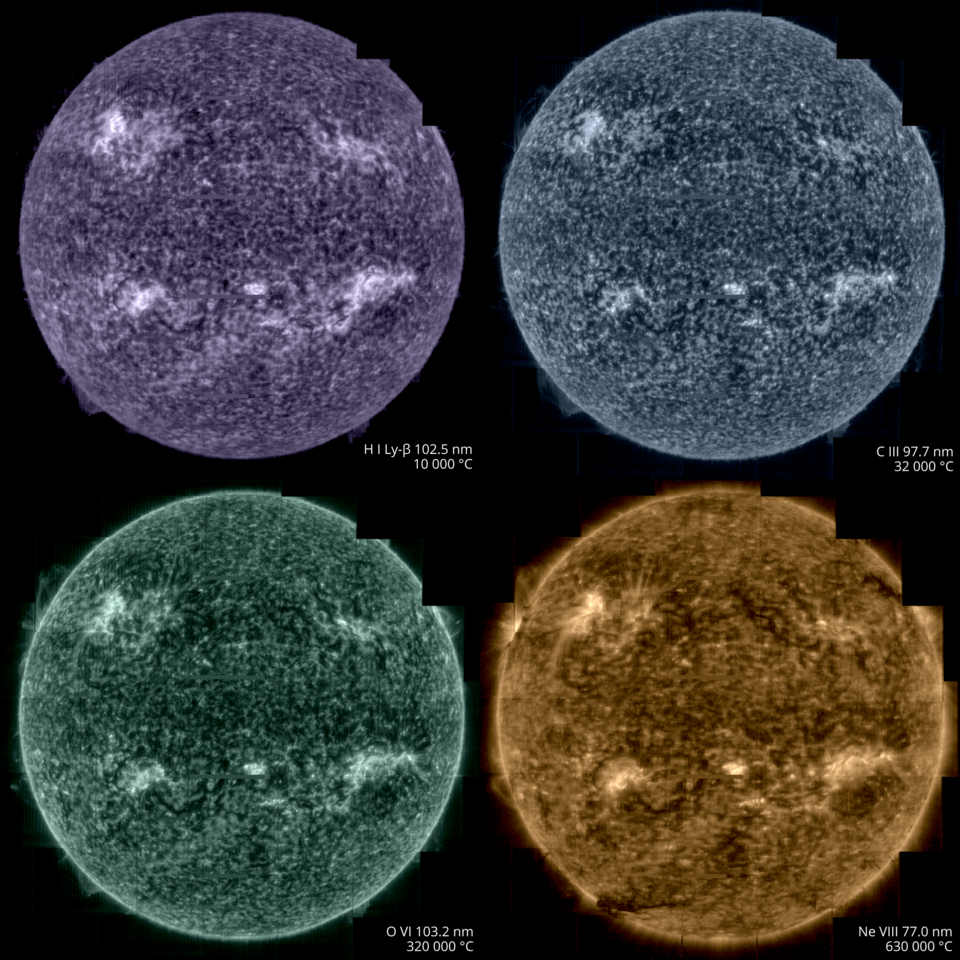 The Spectral Imaging of Coronal Environment (SPICE)
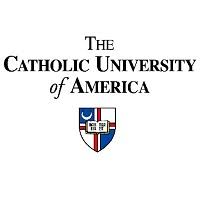 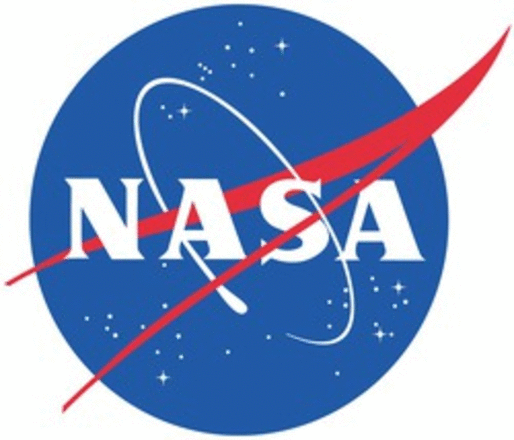 [Speaker Notes: The ideal case will be having a full disk intensity however we do not have magnetic field because this data was far side]
The Spectral Imaging of Coronal Environment (SPICE)
SPICE narrow-slit (4”) context images 2021-03-21 at 08:42:21. (a) Ne VIII 770 Å, (b) CIII 977 Å and (c) OVI 1032 Å.  Xc = -82.28” and Yc = -66.07”.
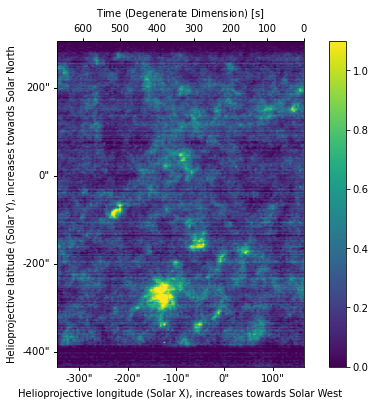 Y [arcsecs]
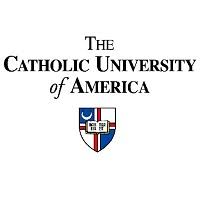 Wavelength
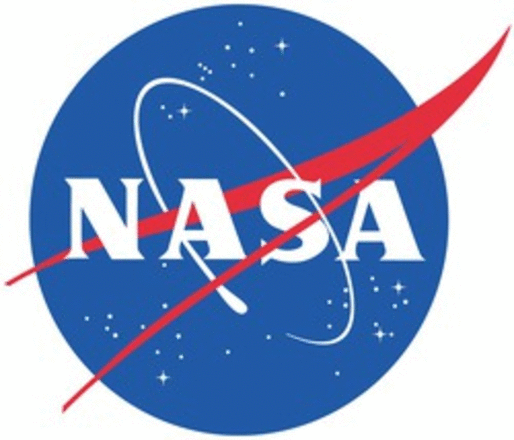 X [arcsecs]
(b)
(c)
(b)
(a)
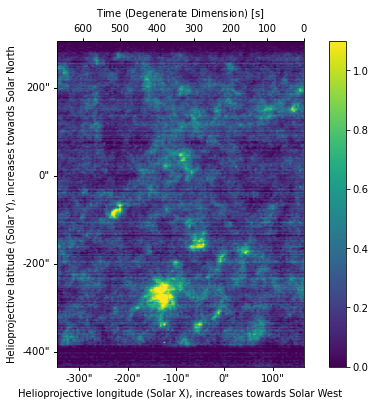 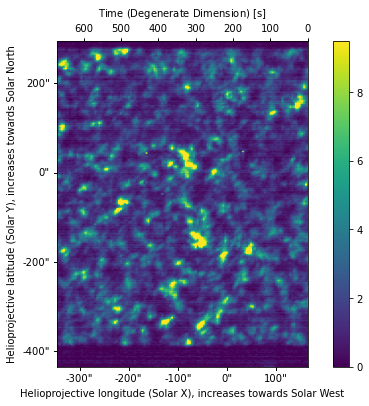 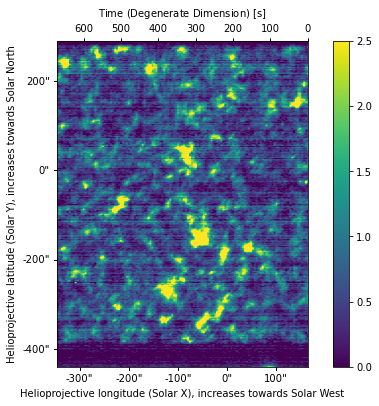 Ne VIII 770 A
CIII 977 A
OVI 1032 A
SPICE-context images 2021-11-07 at 06:21:45
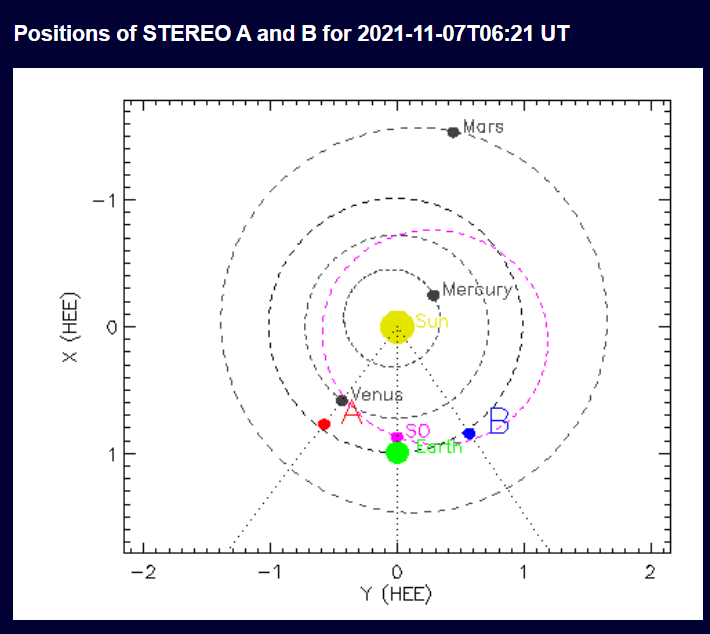 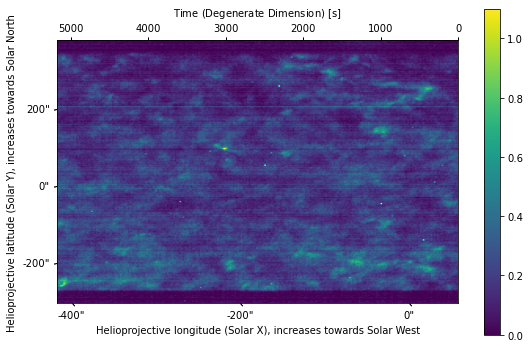 Ne VIII 770 A
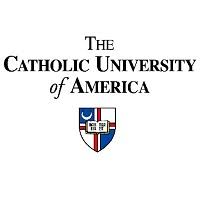 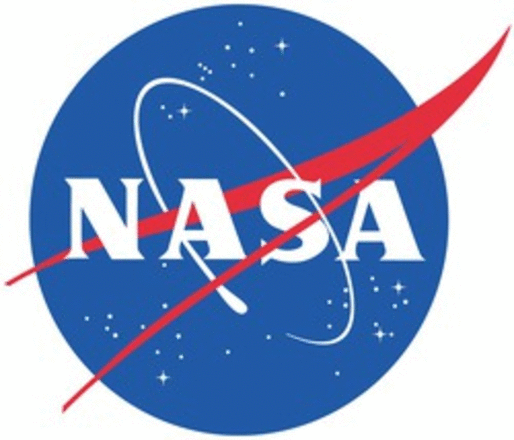 [Speaker Notes: Some cases aligned with SDO to have magnetic field
Time to obtain a complete image 1.44 hrs]
CODET model to modeling EUV SPICE context images
Schematic description
SSI modeled 
time series
Intensity integrated at different heliocentric distances
Magnetic Field extrapolation
(PFSS)
Photospheric magnetic field B
Flux Transport model (LMSAL)
Density and Temperature
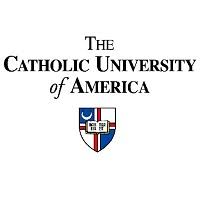 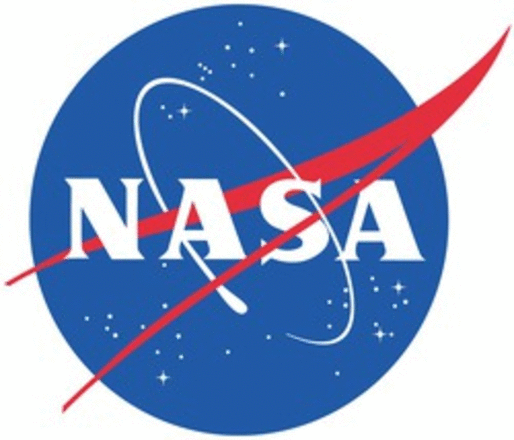 SPICE-context images 2022-03-11 at 17:24:21
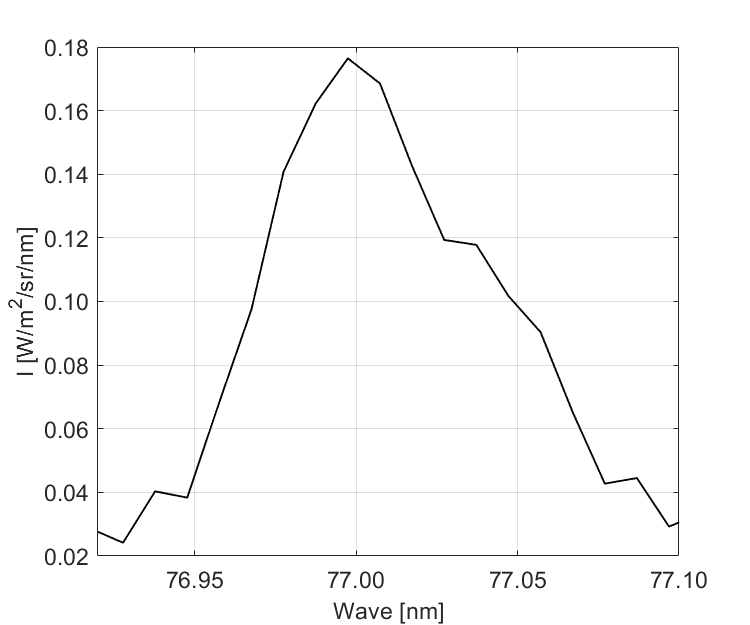 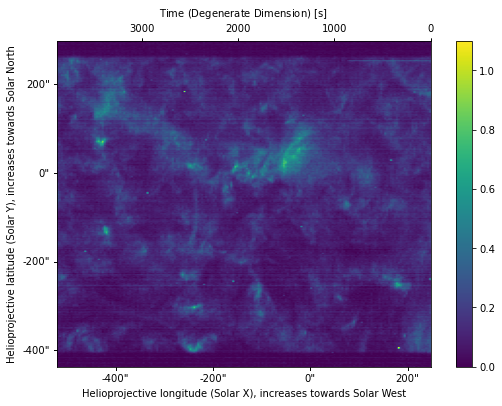 Ne VIII 770 A
CODET
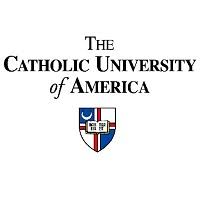 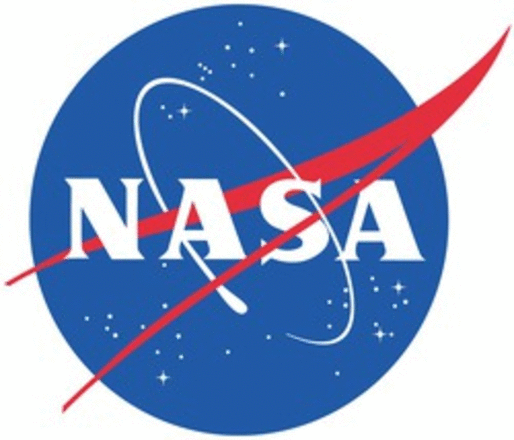 SPICE-context images 2021-11-07 at 06:21:45
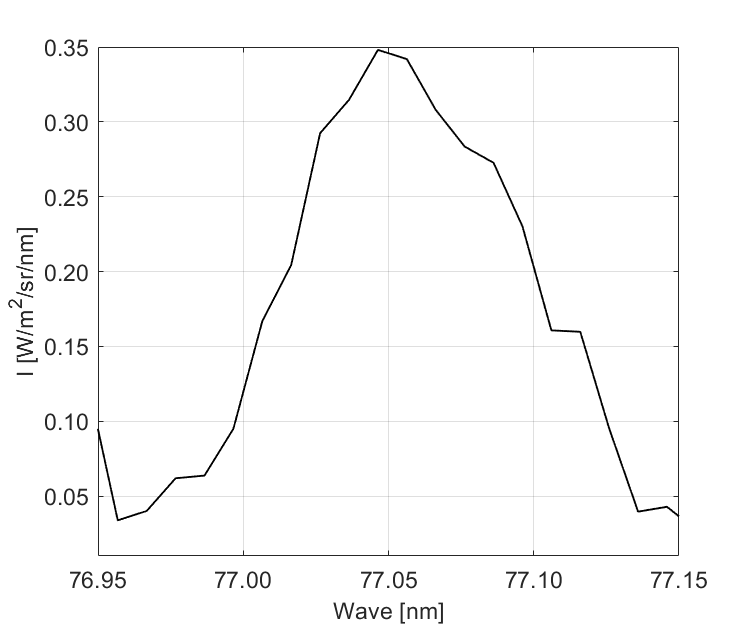 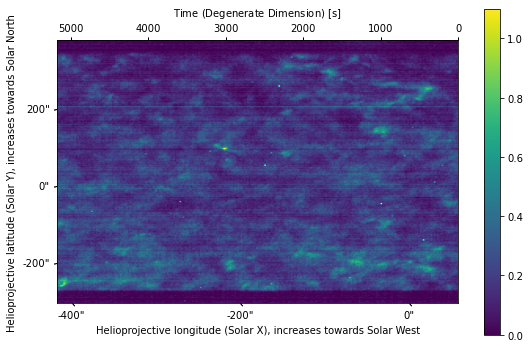 Ne VIII 770 A
CODET
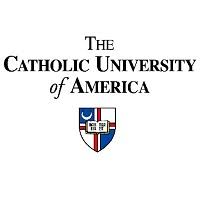 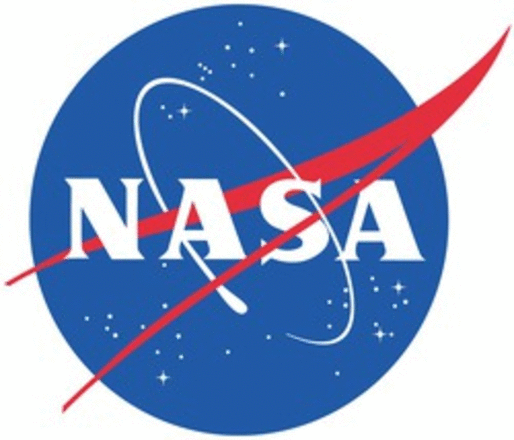 [Speaker Notes: Mean density and temperature at coronal base]
SPICE-context images 2021-12-22 at 11:05:31
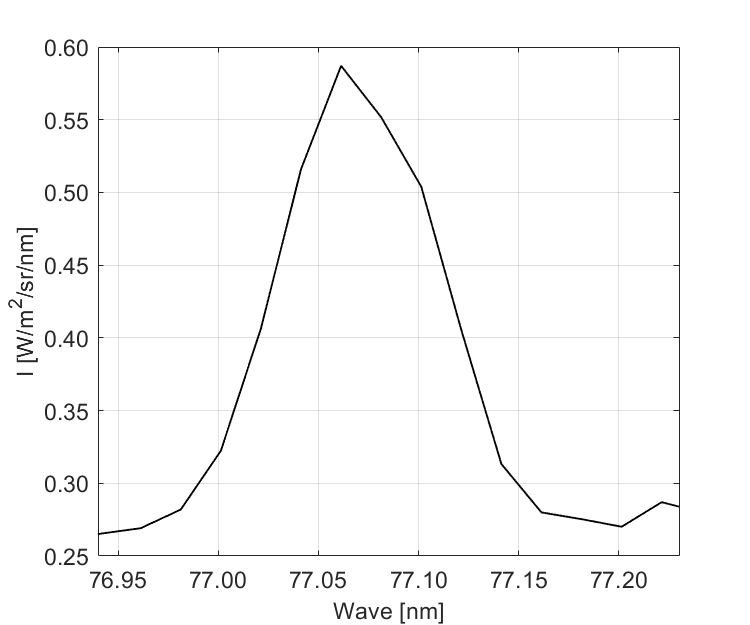 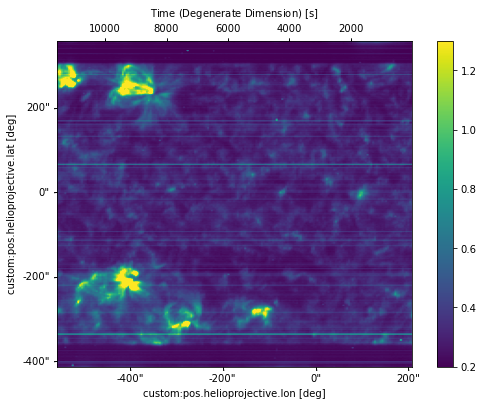 Ne VIII 770 A
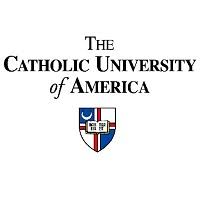 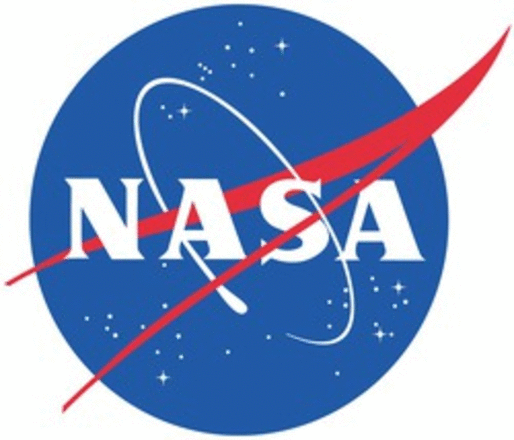 Alternative approaches-SSI
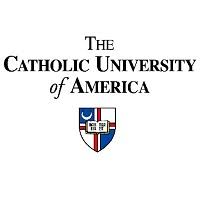 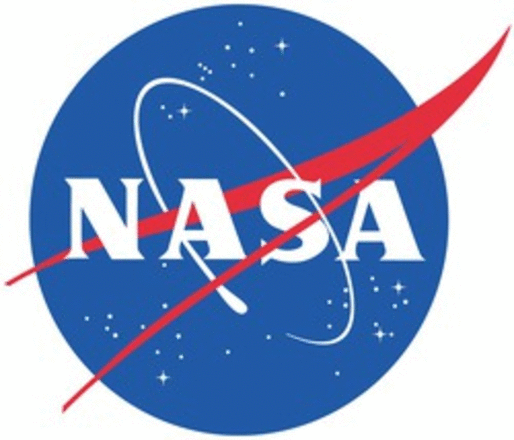 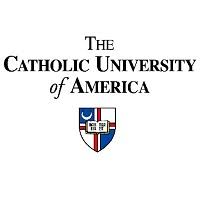 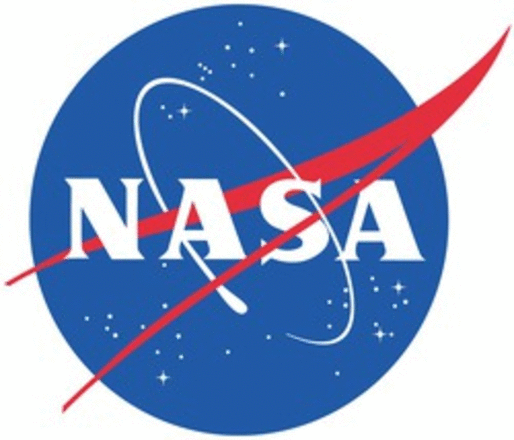 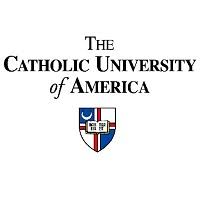 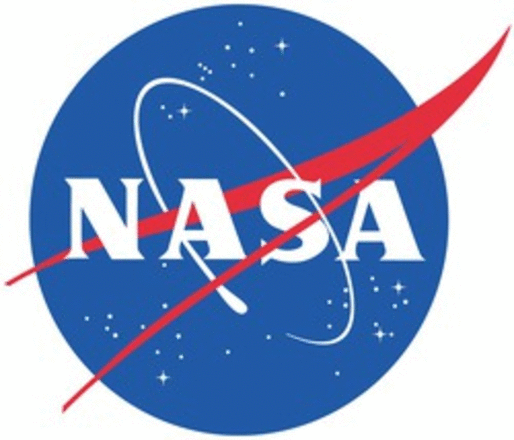 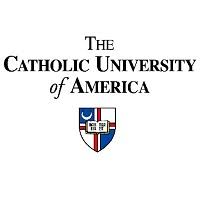 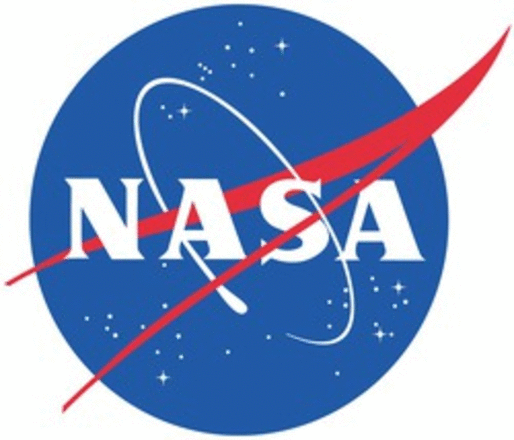